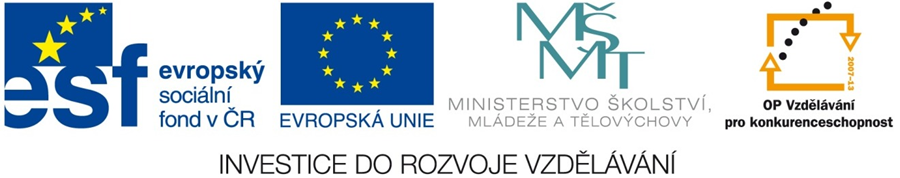 Projekt OP VK č. CZ.1.07/1.5.00/34.0420
Šablony Mendelova střední škola, Nový Jičín
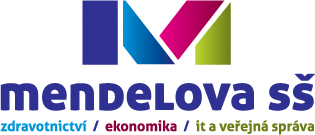 název materiálu:
 
Binomická věta
VY_42_INOVACE_TY01_0230
Autor:  Marie Vraná 
Rok vydání: 2014
Tento projekt je spolufinancován ESF a státním rozpočtem ČR.  Byl uskutečněn z prostředků projektu OP VK. Materiály jsou určeny pro bezplatné používání pro potřeby výuky a vzdělávání na všech typech škol a školských zařízení. Jakékoliv další využití podléhá Autorskému zákonu. Materiál je publikován pod licencí Creative Commons – Uveďte autora - Neužívejte komerčně - Nezasahujte do díla 3.0 Česko.
(a + b)n
(a + b)n
Řešení:
(a + b)4 = 
 = (a + b)3 · (a + b) =
 = (a3 + 3a2b + 3ab2 + b3) · (a + b) =

 = a4 + 3a3b + 3a2b2 + ab3 + a3b + 3a2b2 + 3ab3 + b4 =
  = a4 + 4a3b + 6a2b2 + 4ab3 + b4
Binomická věta
Binomická věta
Binomická věta
Binomická věta
Určení k-tého členu binomického rozvoje
Příklad
Úloha
Řešení 1
ZPĚT
Řešení 2
ZPĚT
Řešení 3
Zdroje
CALDA, Emil, DUPAČ, Václav. Matematika pro gymnázia. Kombinatorika, pravděpodobnost, statistika. Praha: Prometheus, 2006.